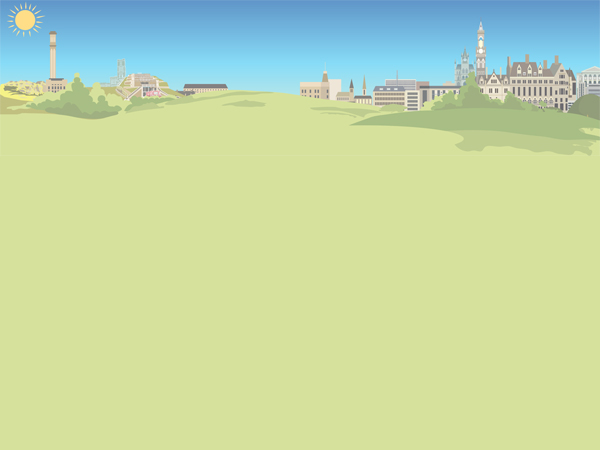 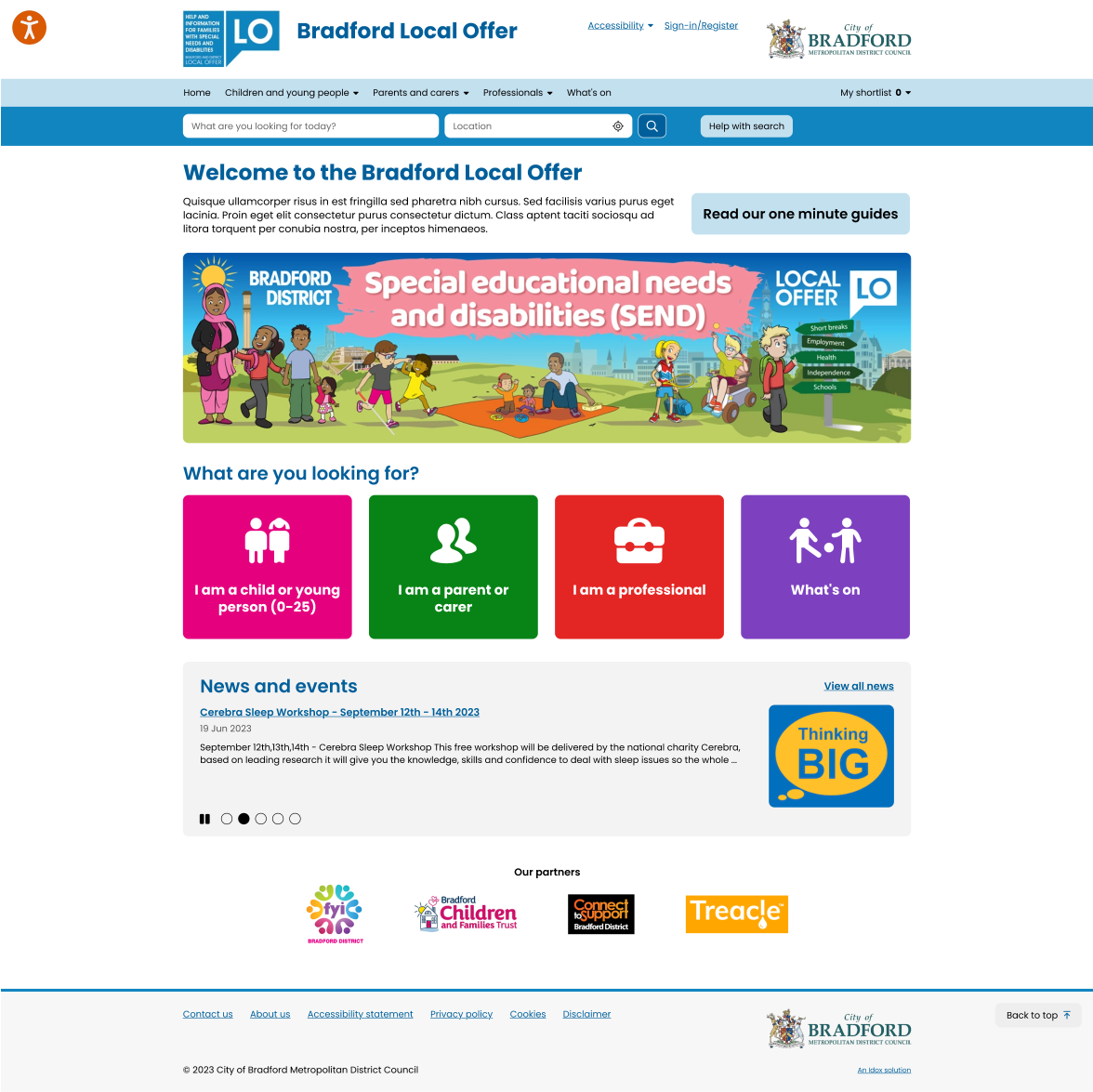 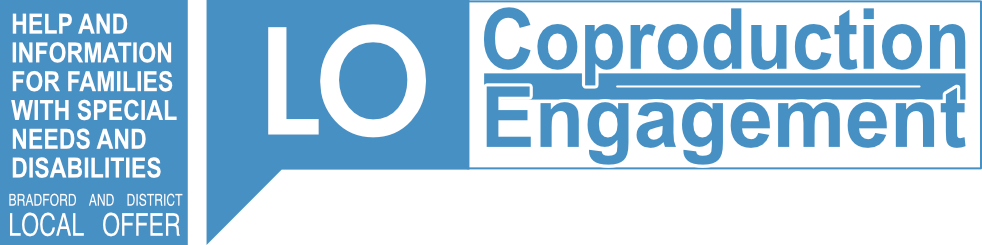 Home Page
Please submit your feedback using the on-line form. Thankyou.
https://online1.snapsurveys.com/phasetwo
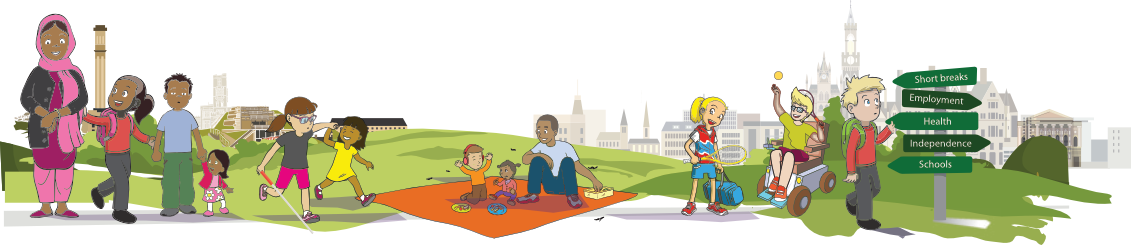 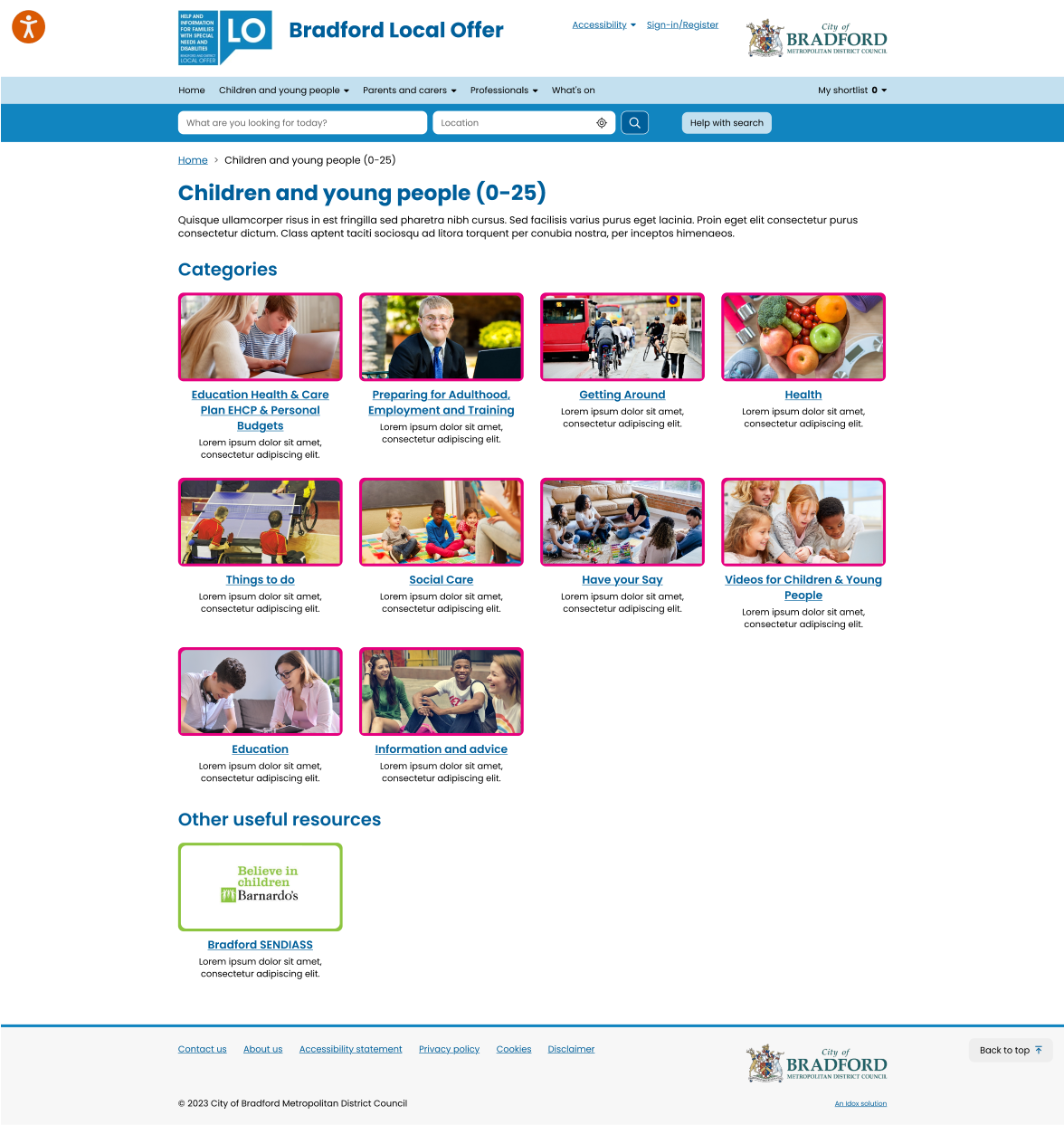 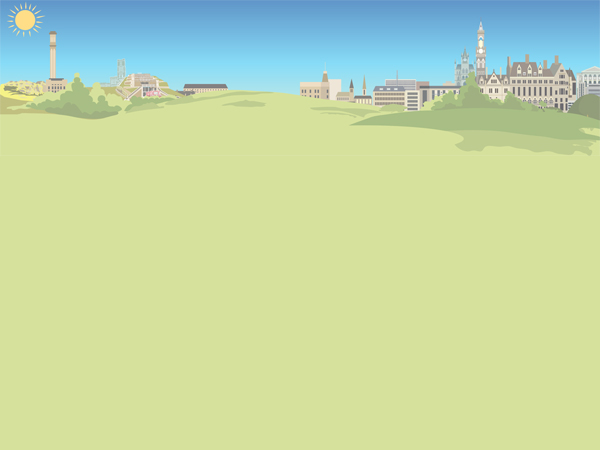 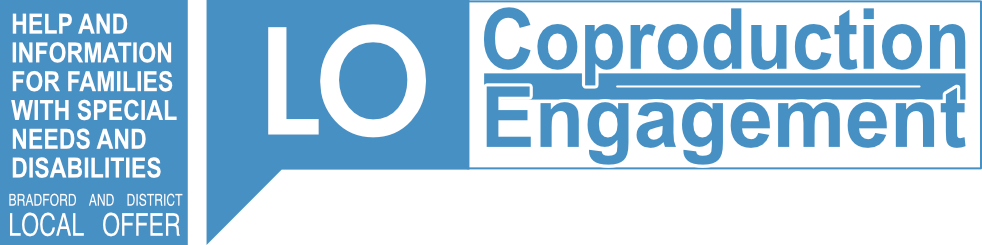 CYP Page
Please submit your feedback using the on-line form. Thankyou.
https://online1.snapsurveys.com/phasetwo
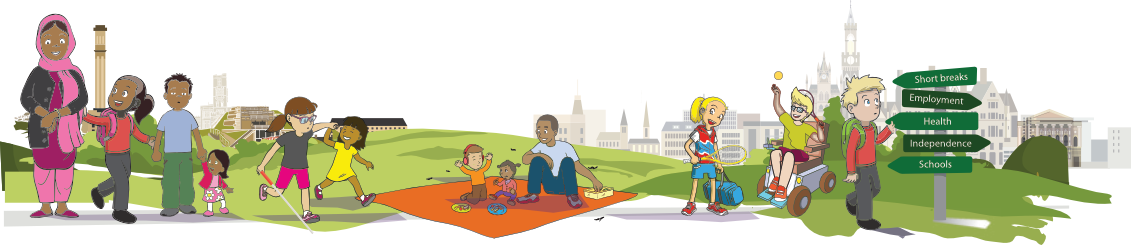 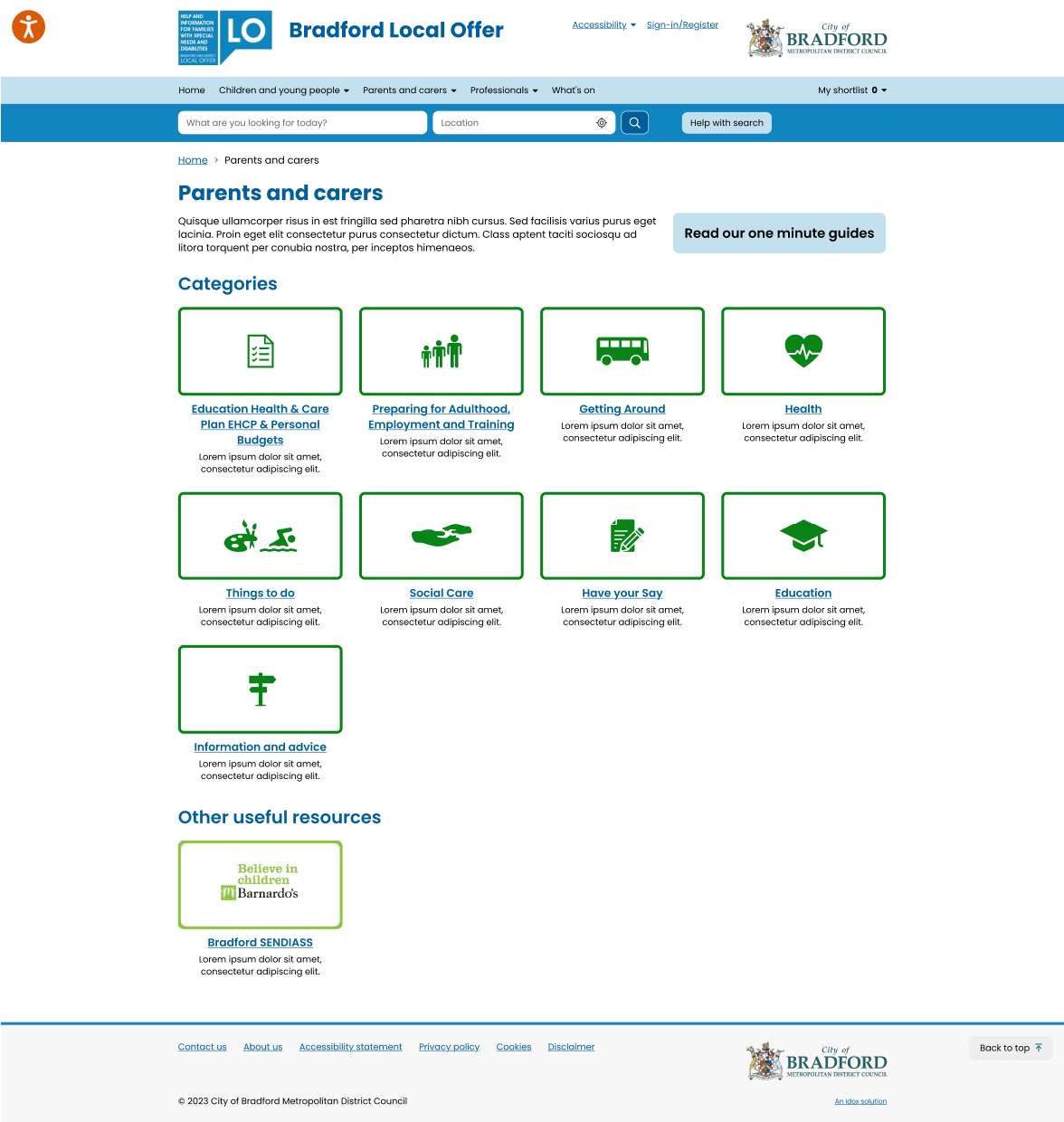 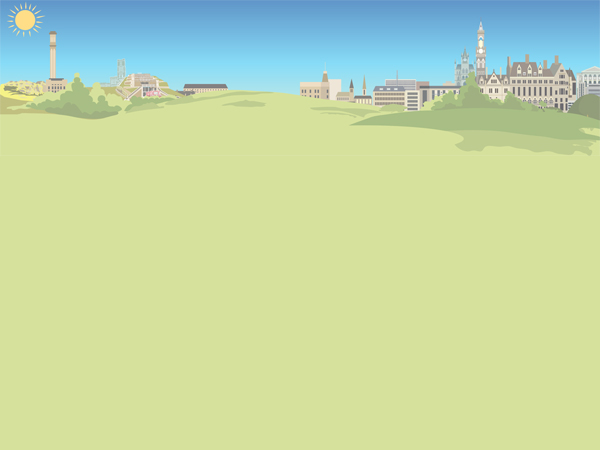 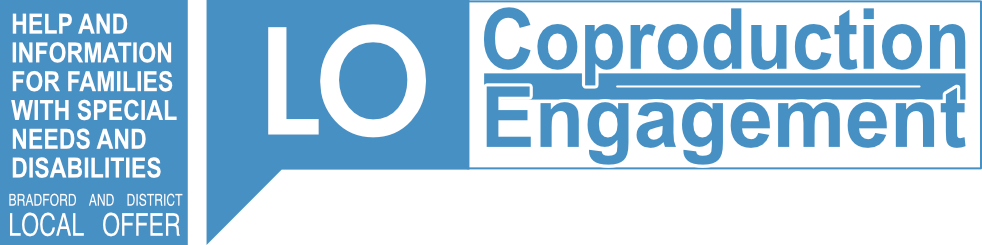 Parent / Carers Page
Please submit your feedback using the on-line form. Thankyou.
https://online1.snapsurveys.com/phasetwo
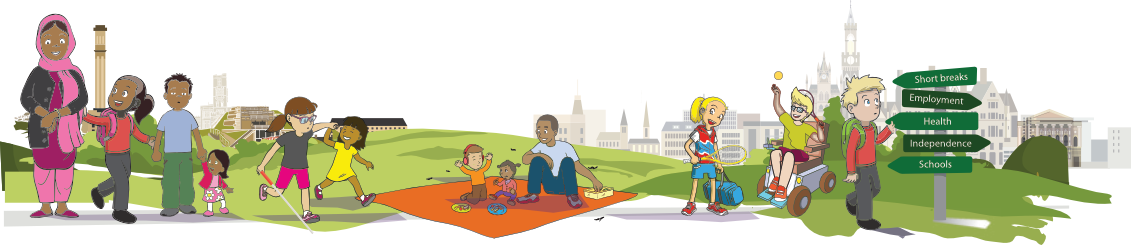 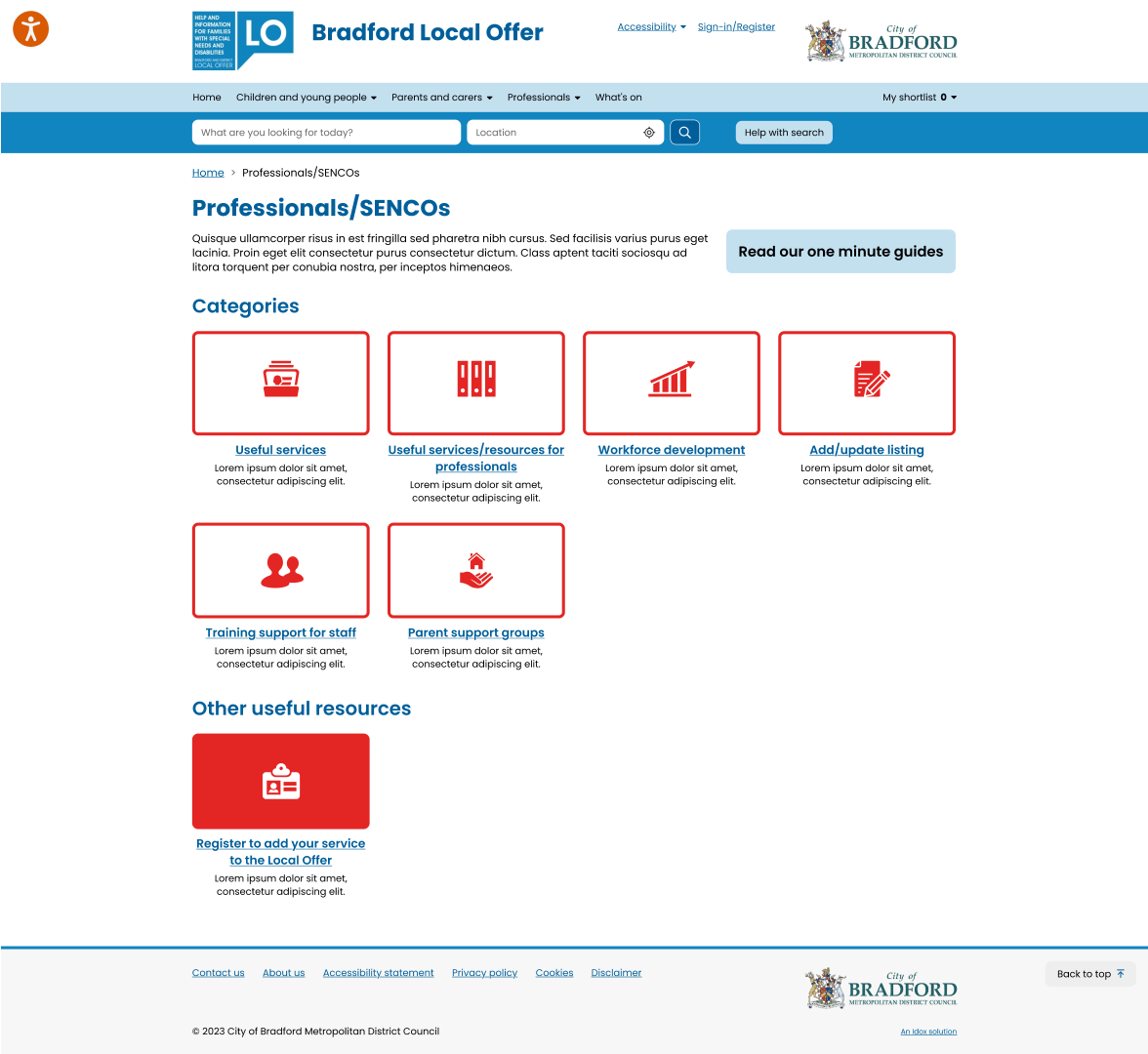 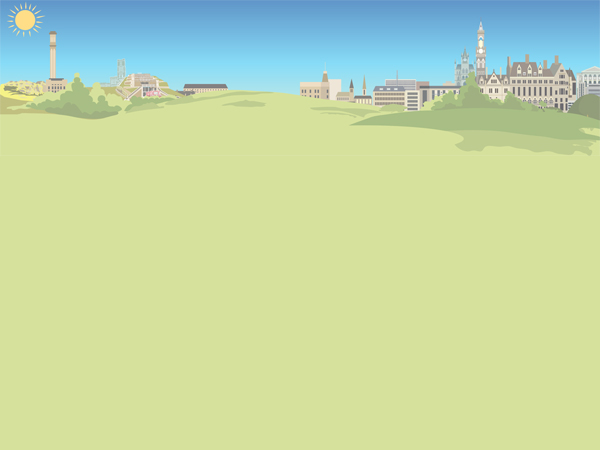 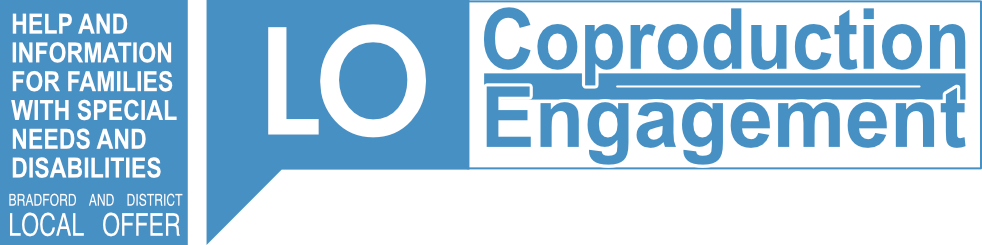 Professionals Page
Please submit your feedback using the on-line form. Thankyou.
https://online1.snapsurveys.com/phasetwo
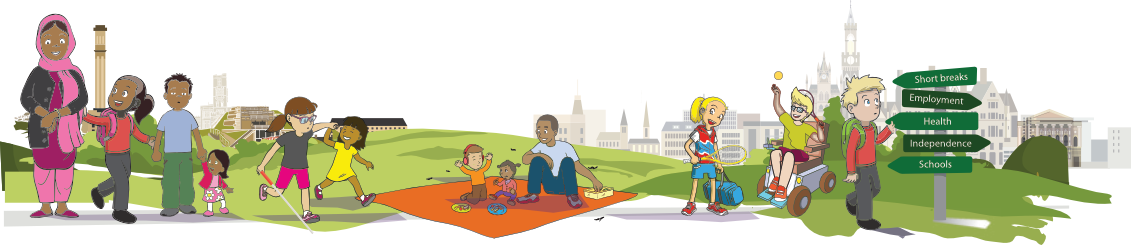 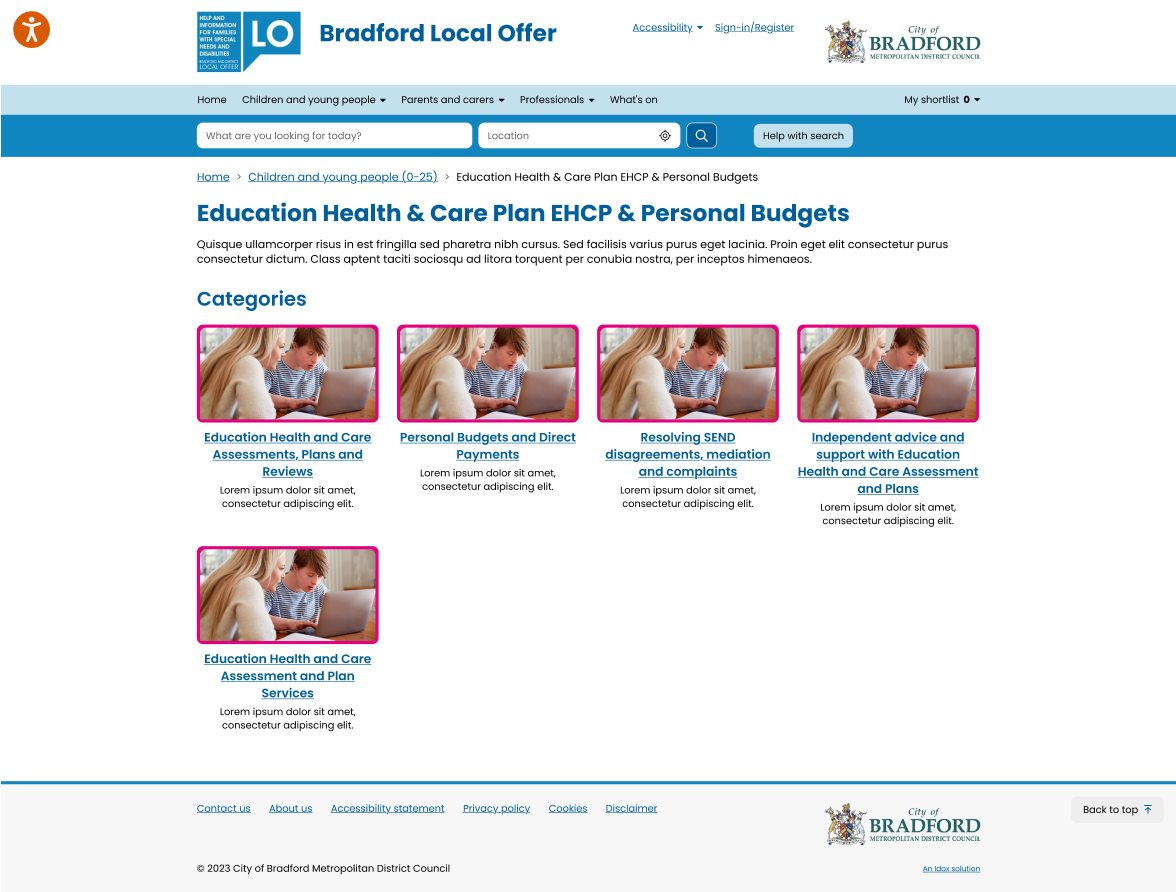 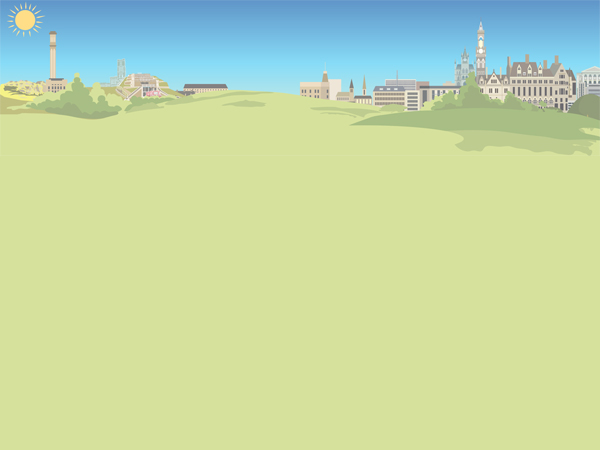 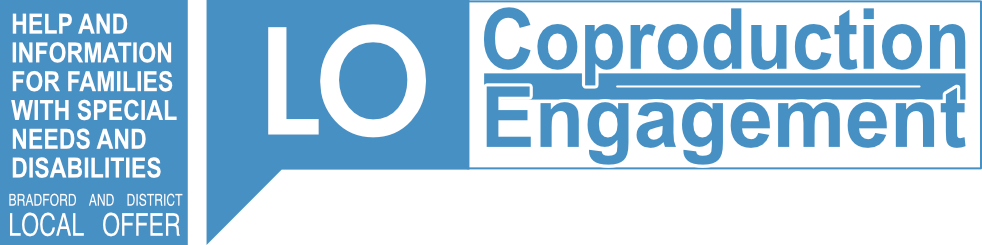 Categories Page
Please submit your feedback using the on-line form. Thankyou.
https://online1.snapsurveys.com/phasetwo
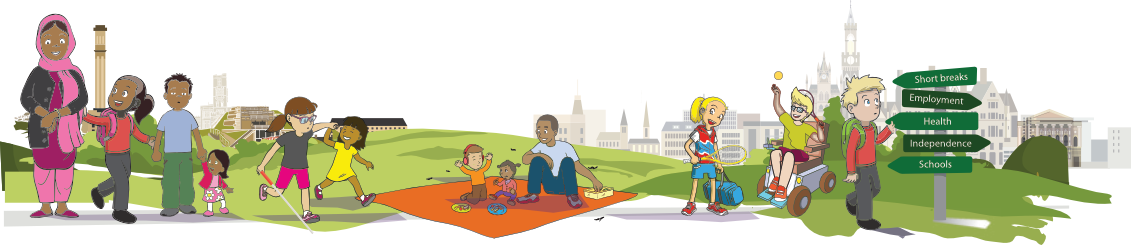 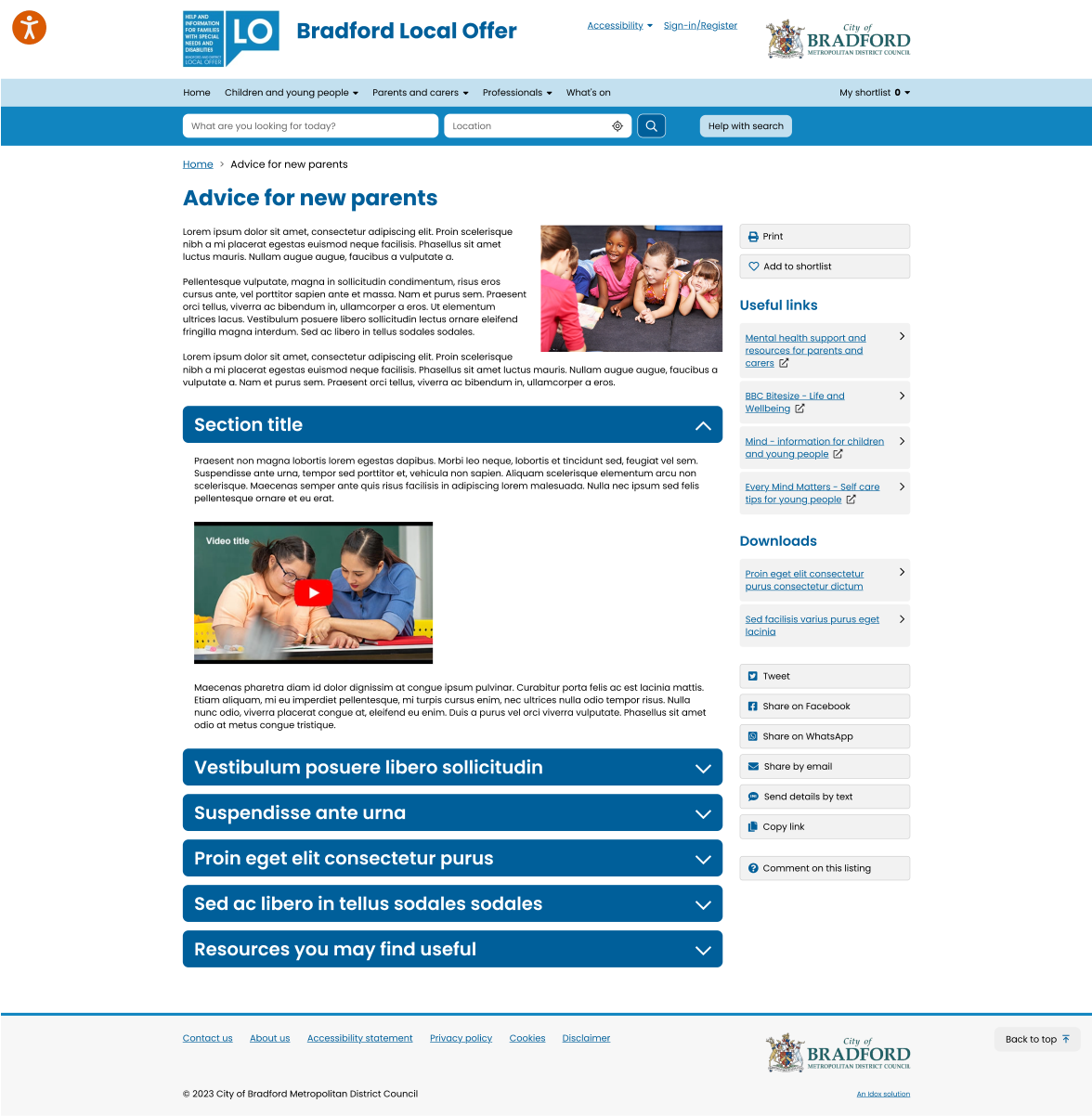 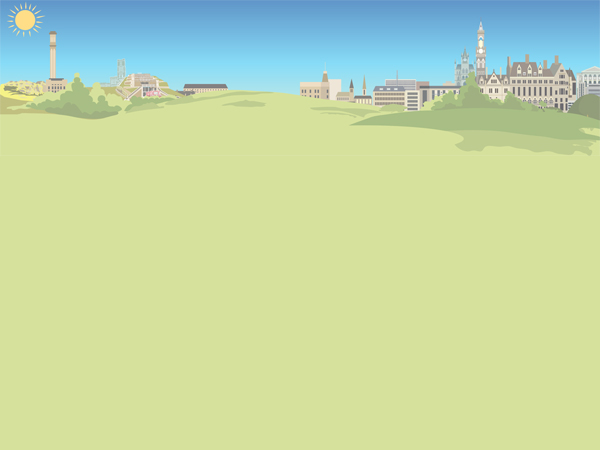 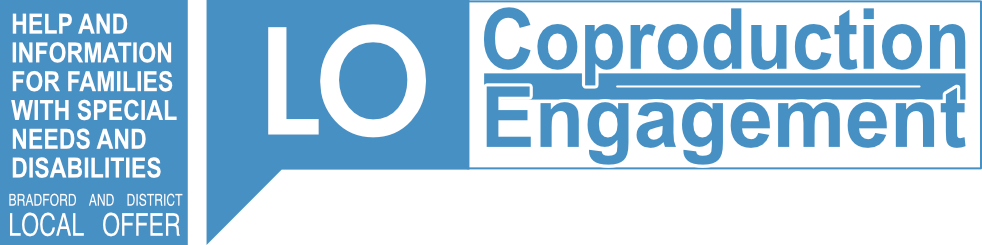 Information Page
Please submit your feedback using the on-line form. Thankyou.
https://online1.snapsurveys.com/phasetwo
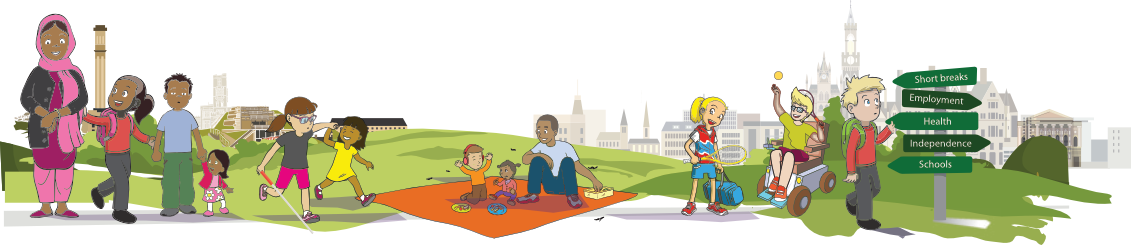 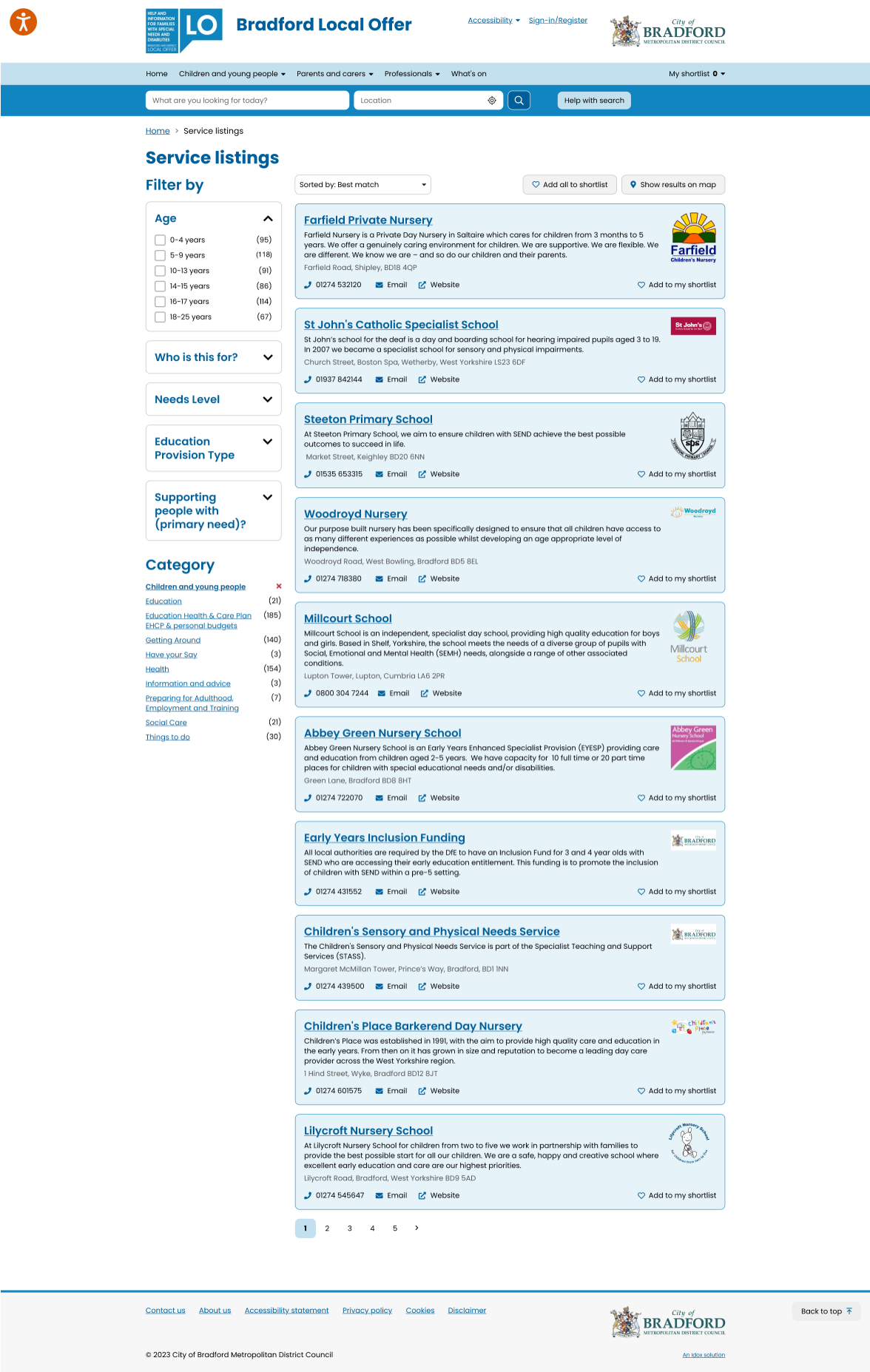 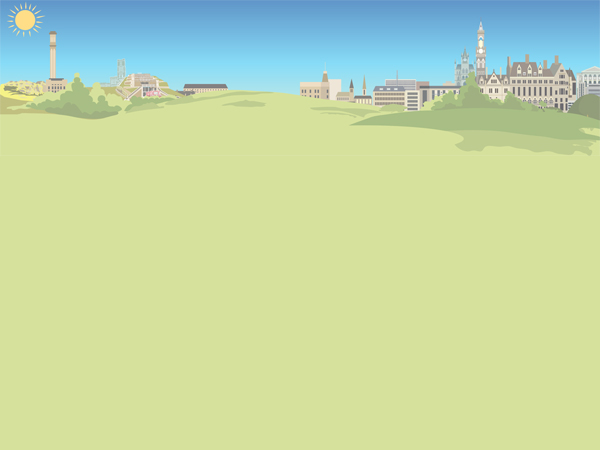 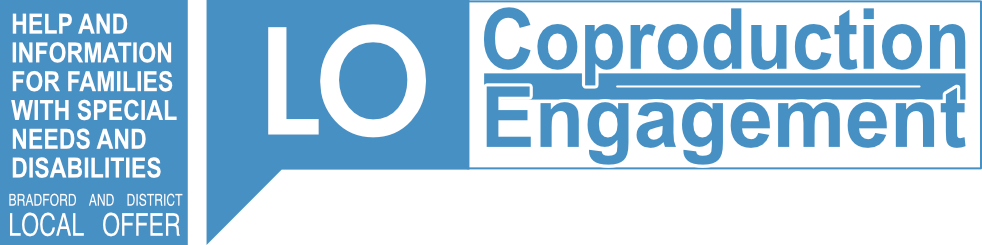 Listings Page
Please submit your feedback using the on-line form. Thankyou.
https://online1.snapsurveys.com/phasetwo
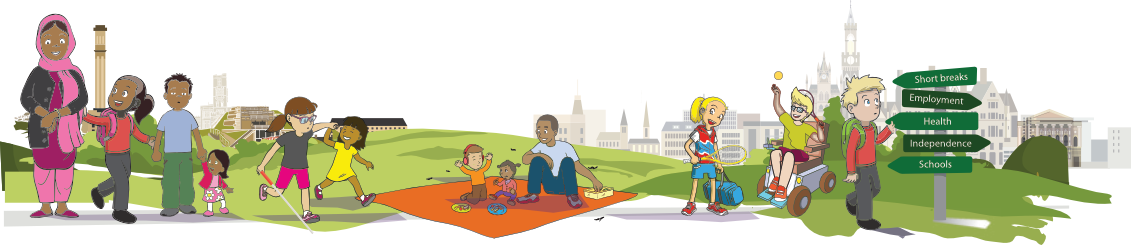 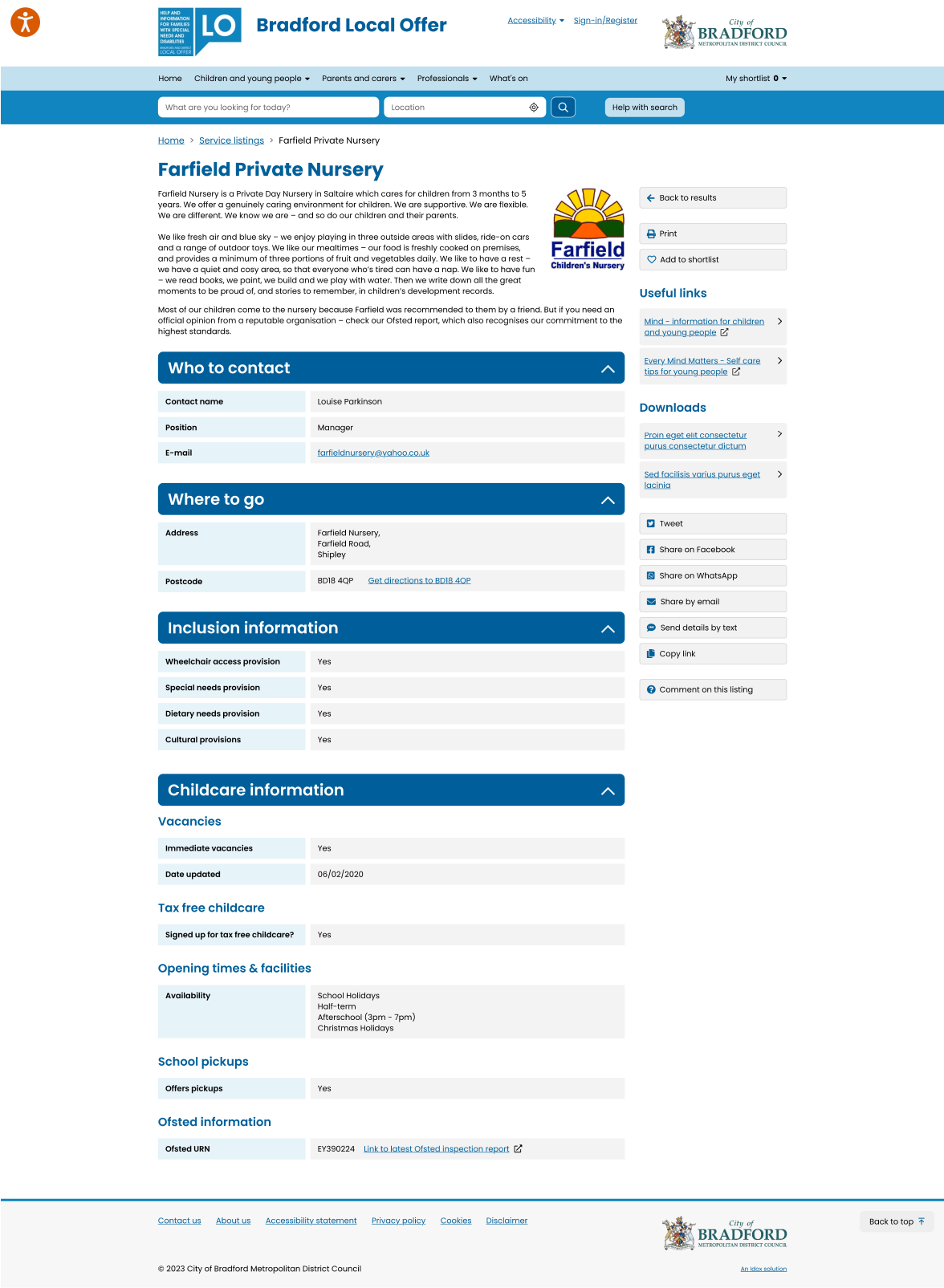 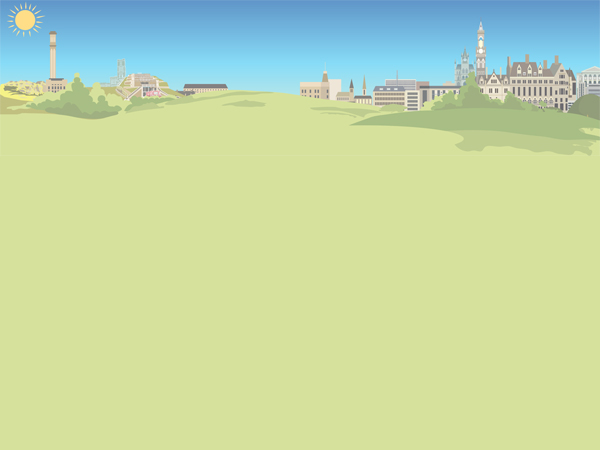 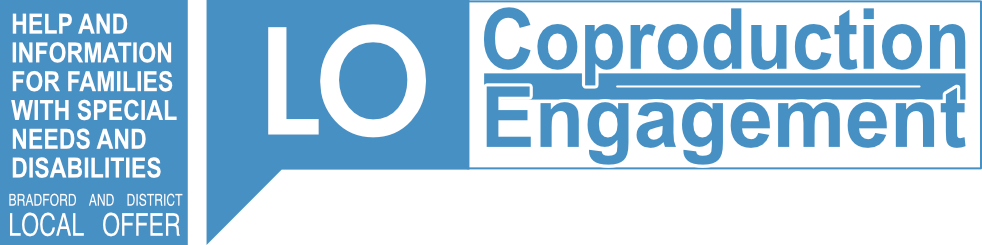 Service Page
Please submit your feedback using the on-line form. Thankyou.
https://online1.snapsurveys.com/phasetwo
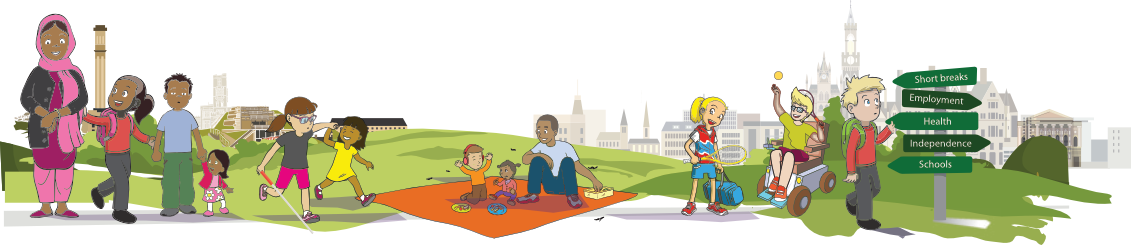 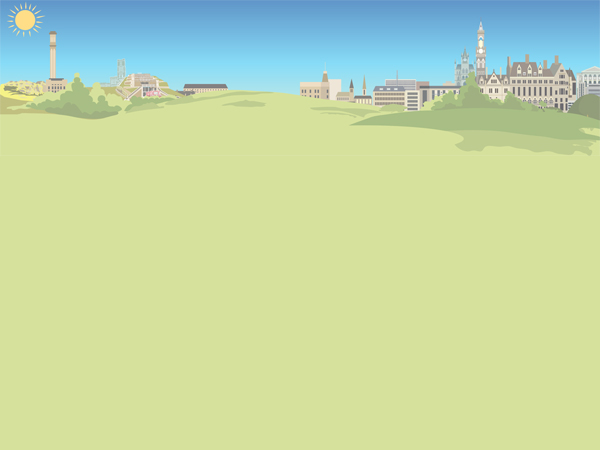 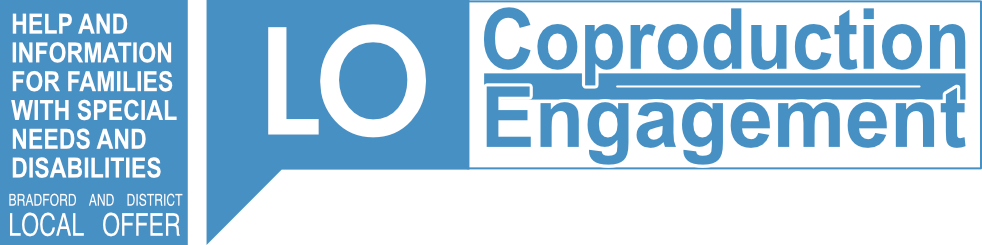 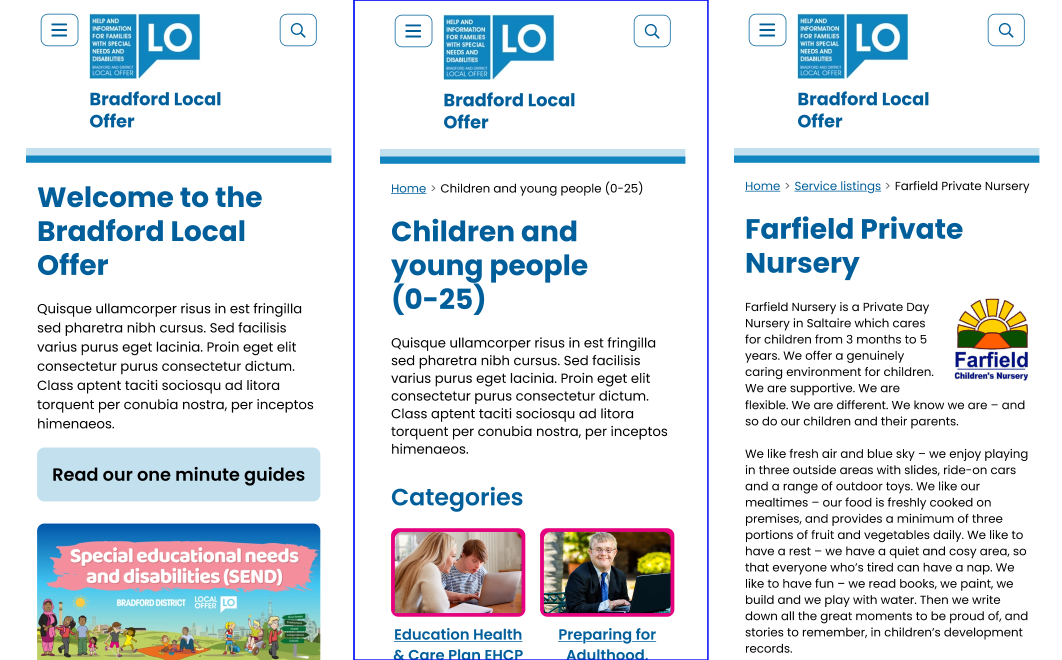 Mobile Pages
Please submit your feedback using the on-line form. Thankyou.
https://online1.snapsurveys.com/phasetwo
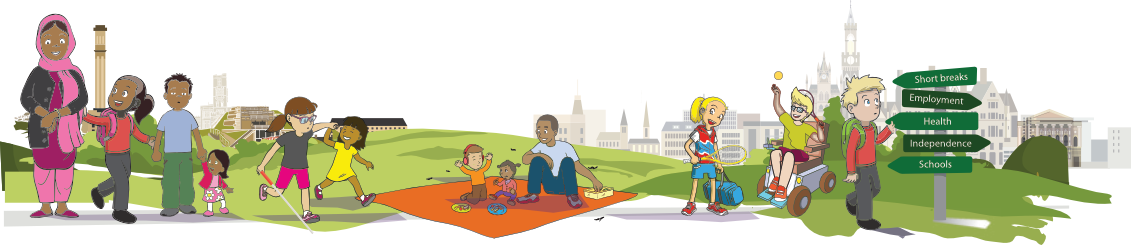